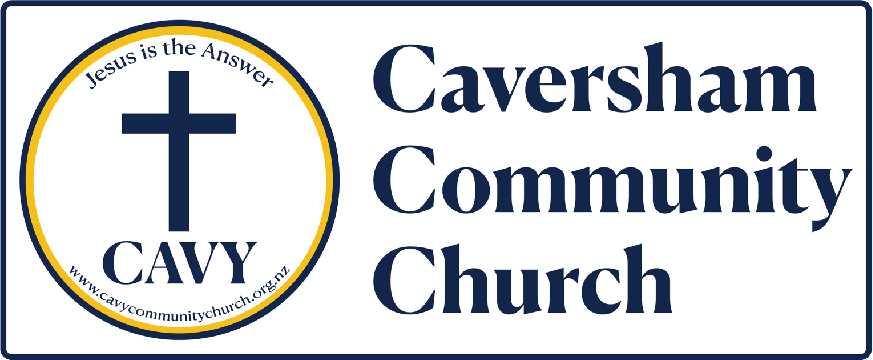 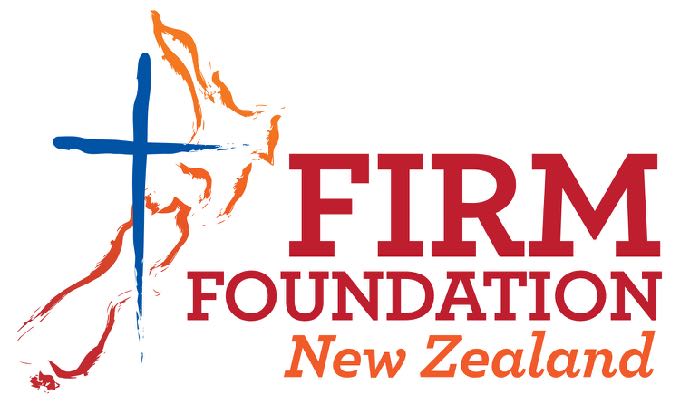 Inspiration of Scripture
Basic Theology #10
Caversham Community Church, Dunedin
Jeff Coleman, 6 March 2022
Upcoming Schedule
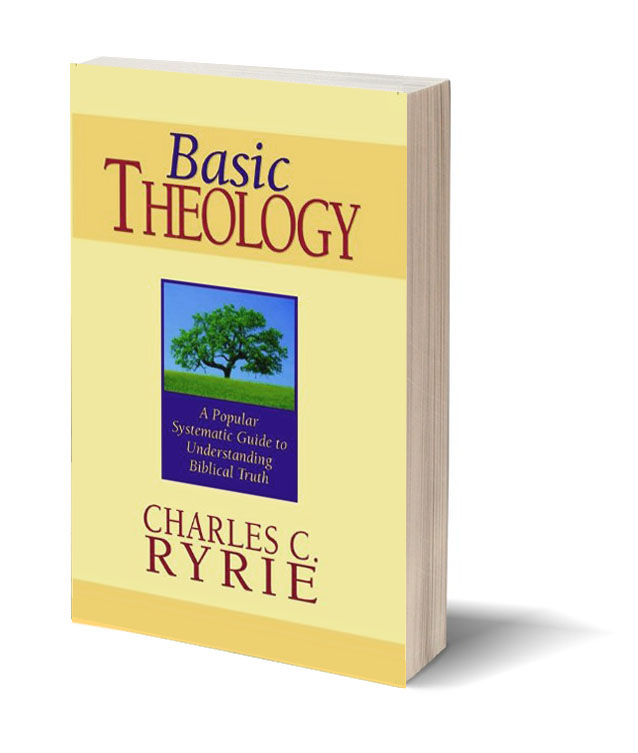 Basic Theology — Sundays @ 7pm
Mar 6 - Inspiration of Scripture
Mar 13 - Defections from Inspiration of Scripture
Mar 20 - Inerrancy of Scripture
Mar 27 - Inerrancy and the Teachings of Christ
Inspiration of Scripture
Agenda
Definition
Debate
Importance
Key Passages
Characteristics
Data
Clarification
Necessary Balance
Benefits
Implications
Impact
Summary
Application
Definition
Charles C. Ryrie
“God superintended the human authors of the Bible so that they composed and recorded without error His message to mankind in the words of their original writings.”
Definition
Dr. Michael Svigel, Dallas Theological Seminary
“Without impairing the intelligence, individuality, literary style, or personal feelings of the human authors, God supernaturally directed the writing of Scripture so it records with perfect accuracy his comprehensive and infallible revelation to man. Inspiration extends equally to all Scripture.”
Debate
Precision Is Necessary
“Although those holding many theological viewpoints would be willing to say the Bible is inspired, one finds little uniformity as to what is meant by inspiration. Some focus it on the writers; others, on the writings; still others, on the readers. Some relate it to the general message of the Bible; others, to the thoughts; still others, to the words. Some include inerrancy; many don’t. These differences call for precision in stating the biblical doctrine.” - Charles C. Ryrie
Importance
Inspiration of Scripture
“How are we to account, then, for the singular constancy of its confession of the Bible’s doctrine of inspiration? …It is due to an instinctive feeling in the church, that the trustworthiness of the Scriptures lies at the foundation of trust in the Christian system of doctrine, and is therefore fundamental to the Christian hope and life. It is due to the church’s instinct that the validity of her teaching of doctrine as the truth of God…rests on the trustworthiness of the Bible as a record of God’s dealings and purposes with men. …[P]ractically we must say that the condition of the persistence of Christianity as a religion for the people, is the entire trustworthiness of the Scriptures as the record of the supernatural revelation which Christianity is.” - Benjamin B. Warfield
Matthew 5:17-19
Key Passages
Mt 5:17-19 17 Do not think that I [Jesus] have come to abolish the Torah or the Prophets. I have not come to abolish them but to fulfil them. 18 For truly I say to you, until heaven and earth pass away, not an iota, not a dot, will pass from the Torah until all is accomplished. 19 Therefore whoever relaxes one of the least of these commandments and teaches others to do the same will be called least in the kingdom of heaven, but whoever does them and teaches them will be called great in the kingdom of heaven.
יוֹד
1 Corinthians 2:6-16
Key Passages
1 Co 2:6-16 6 Yet among the mature we [apostles] do impart wisdom, although it is not a wisdom of this age or of the rulers of this age, who are doomed to pass away. 7 But we impart a secret and hidden wisdom of God, which God decreed before the ages for our glory. 8 None of the rulers of this age understood this, for if they had, they would not have crucified the Lord of glory. 9 But, as it is written, What no eye has seen, nor ear heard, nor the heart of man imagined, what God has prepared for those who love him— 10 but to us God revealed these things through the Spirit (ἡμῖν ⸀δὲ ἀπεκάλυψεν ὁ θεὸς διὰ τοῦ πνεύματος). For the Spirit searches everything, even the depths of God. 11 For who knows a person’s thoughts except the spirit of that person, which is in him? So also no one comprehends the thoughts of God except the Spirit of God. 12 Now we have received not the spirit of the world, but the Spirit who is from God, that we might understand the things freely given us by God [special revelation]. 13 And we [apostles] impart this in words (λόγοις) not taught by human wisdom but taught by the Spirit (ἃ καὶ λαλοῦμεν οὐκ ἐν διδακτοῖς ἀνθρωπίνης σοφίας …ἀλλʼ ἐν διδακτοῖς πνεύματος) [the inspiration of Scripture], explaining spiritual truths to the spiritual (πνευματικοῖς πνευματικὰ συγκρίνοντες) [the illumination of Scripture].
2 Timothy 3:14-17
Key Passages
2 Ti 3:14-17 14 But as for you, continue in what you have learned and have firmly believed, knowing from whom you learned it 15 and how from childhood you have been acquainted with the sacred writings (ἱερὰ γράμματα) [Old Testament], which are able to make you wise for salvation through faith in Messiah Jesus. 16 All Scripture is God-breathed (πᾶσα γραφὴ θεόπνευστος) and profitable for teaching, for reproof, for correction, and for training in righteousness, 17 that the man of God may be complete (ἄρτιος), equipped for every good work.
2 Peter 1:19-21
Key Passages
2 Pe 1:19-21 19 And we have the prophetic word (τὸν προφητικὸν λόγον) more fully confirmed, to which you will do well to pay attention as to a lamp shining in a dark place, until the day dawns and the morning star rises in your hearts, 20 knowing this first of all, that no prophecy of Scripture (προφητεία γραφῆς) comes from someone’s own explanation (ἐπίλυσις). 21 For no prophecy (προφητεία) was ever produced by the desire of man (θελήματι ἀνθρώπου), but men spoke from God as they were carried along (φέρω, pres. pass.) by the Holy Spirit (ἀλλʼ ὑπὸ πνεύματος ἁγίου φερόμενοι ἐλάλησαν ⸄ἀπὸ θεοῦ⸅ ἄνθρωποι).
Characteristics
Verbal, Plenary Inspiration of the Original Manuscripts
Verbal.
Scripture does not simply contain God’s word. It is God’s word.
It is not just the message of the Bible that is inspired. The very words of the Bible are inspired.
Plenary.
Inspiration extends equally to all Scripture.
Original manuscripts.
Inspiration extends only to the original manuscripts, written in Hebrew, Aramaic and Greek.
Properly speaking, no English version of the Bible is inspired.
Data
Inspiration of Scripture
Material directly from God.
Eyewitness material.
Joshua’s account of the conquest in Joshua, for example.
Researched material.
Prophetic material.
One-fourth of the Bible was future prophecy when it was written. 
Other material
Necessary Balance
Inspiration of Scripture
The doctrine of inspiration balances three truths. The text of Scripture is:
God-inspired.
Man-written.
Without impairing the intelligence, individuality, literary style, or personal feelings of the human authors, God supernaturally directed the writing of Scripture.
Non-erring.
God superintended the writing of Scripture so that fallible authors wrote infallible words.
Benefits of a Written Text
Inspiration of Scripture
More accurate preservation of God’s word for later generations.
The opportunity for repeated inspection of words permitting careful study and  discussion, which leads to better understanding
Accessible to many more people than when persevered merely through memory and oral repetition
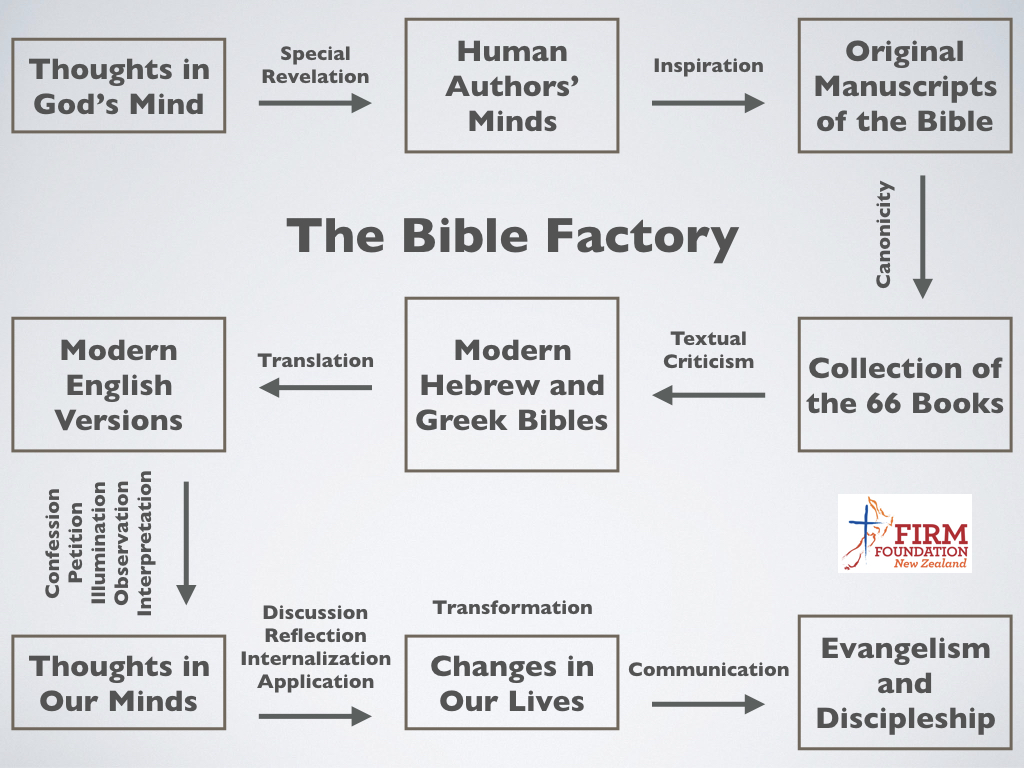 Impact of the Bible
Inspiration of Scripture
“What does this Christian world of ours not owe to this Bible! And to this Bible conceived, not as a part of the world’s literature, —the literary product of the earliest years of the church; not as a book in which, by searching, we may find God and perchance somewhat of God’s will: but as the very Word of God, instinct with divine life from the ‘In the beginning’ of Genesis to the ‘Amen’ of the Apocalypse, —breathed into by God, and breathing out God to every devout reader. It is because men have so thought of it that it has proved a leaven to leaven the whole lump of the world. We do not half realize what we owe to this book, thus trusted by men. We can never fully realize it. For we can never even in thought unravel from this complex web of modern civilization, all the threads from the Bible which have been woven into it, throughout the whole past, and now enter into its very fabric.” - Benjamin B. Warfield
Summary
Inspiration of Scripture
“The Holy Bible was written by men divinely inspired and is the record of God’s revelation of Himself to man. It is a perfect treasure of divine instruction. It has God for its author, salvation for its end, and truth, without any mixture of error, for its matter. Therefore, all Scripture is totally true and trustworthy. It reveals the principles by which God judges us, and therefore is, and will remain to the end of the world, the true center of Christian union, and the supreme standard by which all human conduct, creeds, and religious opinions should be tried. All scripture is a testimony to Christ, who is Himself the focus of divine revelation. It is inerrant and infallible in its original manuscript which is to be taken as verbally inspired.” - First Bible Dallas, Articles of Faith
Application
Inspiration of Scripture
Maintain a high view of Scripture.
Always speak highly of Scripture.
Join a church that has a high view of Scripture.
Spend more time reading God’s word than man’s word.
Trust Scripture more than your own experience or opinions.
Inspiration of Scripture
Agenda
Definition
Debate
Importance
Key Passages
Characteristics
Data
Clarification
Necessary Balance
Benefits
Implications
Impact
Summary
Application
Next Time:
Defections from the
Inspiration of Scripture